Appropriate Practices and Effective Curriculum Tools
Jamie Sparks, SHAPE Network Director    
 jamie.sparks@education.ky.gov 	
	@JamieSparksCSH
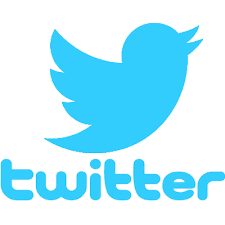 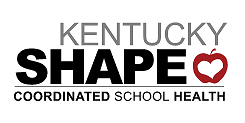 February 27, 2017
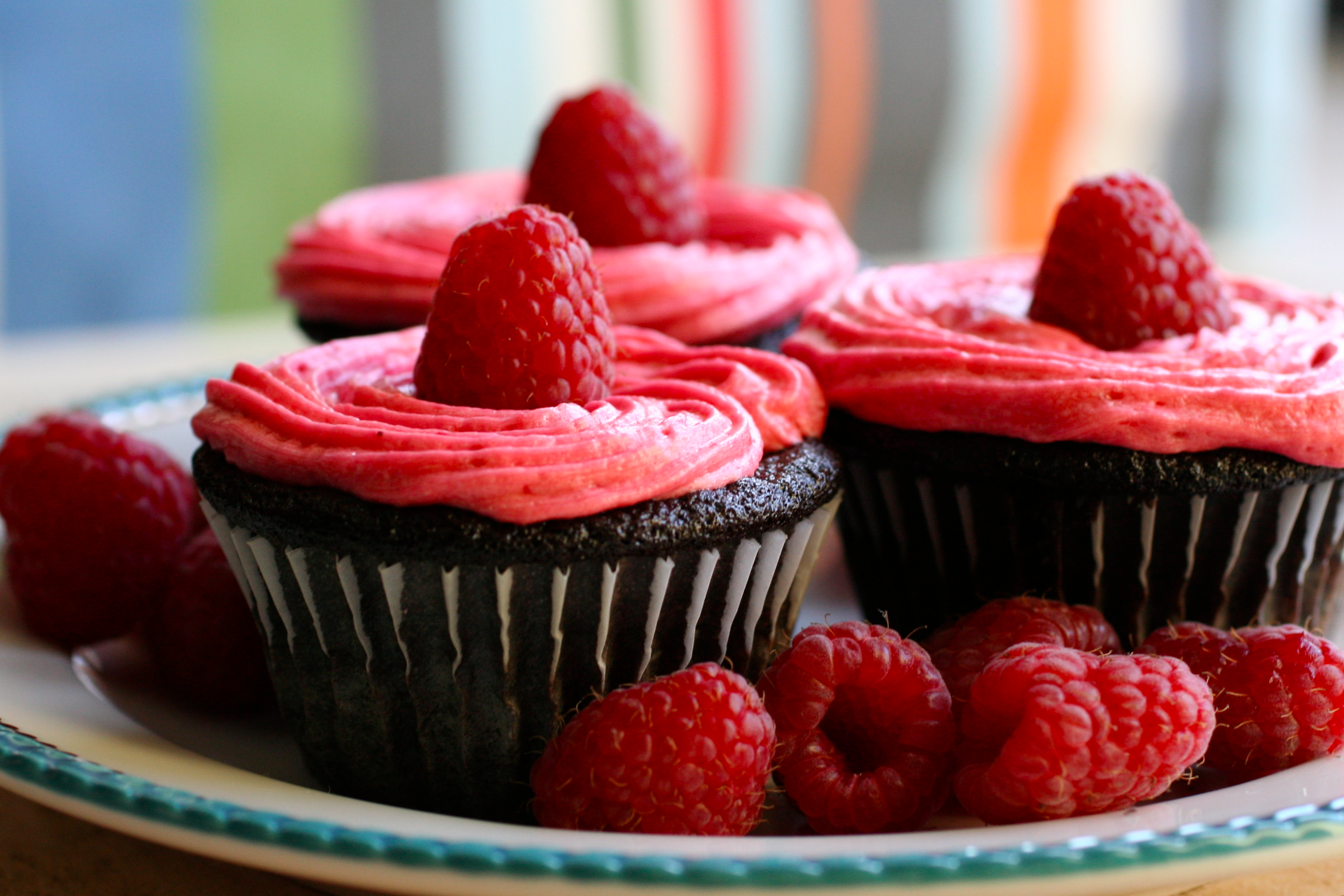 2
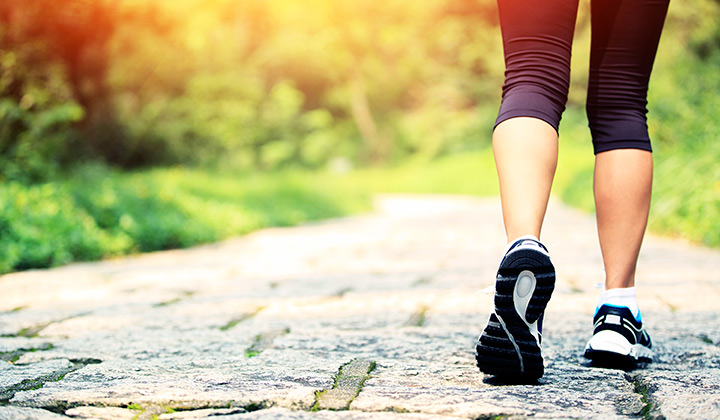 3
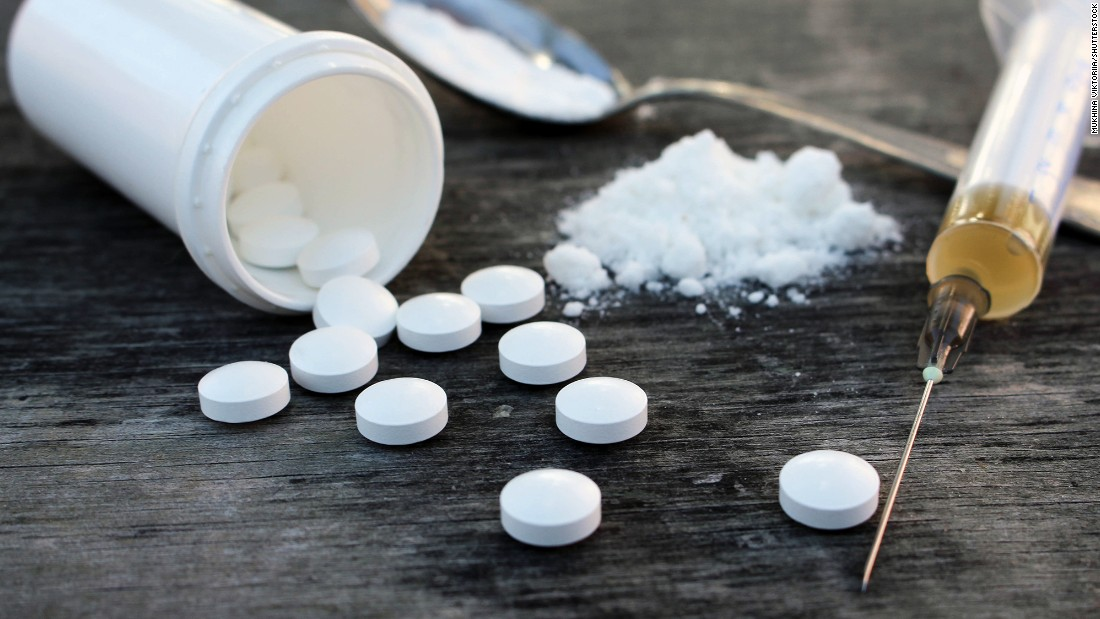 4
Health Literacy
Core Concepts
Is it good or bad?

Positive and negative influences of media, peers, family, self?

Go365, KEHP, quit lines, how to help a friend?

Refusal skills, negotiation skills?

Advocating for your own health and the health of others?
Analyzing influences
Accessing information
Interpersonal communication
Advocacy
5
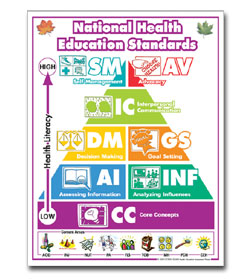 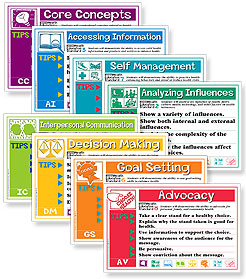 6
Why Health Literacy?
A health literate student is more likely to become a health literate adult by possessing the necessary skills to be a productive member of society and thus greater contributions to the work force.
7
Importance of a Health Education Curriculum
Utilize
High Quality 
Health 
Education 
Curricula
Implement
High Quality 
Health 
Education
Reduce Health
Risk Factors/
Improve 
Protective 
Factors
[Speaker Notes: Narrative: 
Schools can contribute to improving the health of young people by helping them reduce their health risks and improve factors that promote their health.  
Health education, as part of a comprehensive approach to school health, can contribute to these outcomes.  
Health education curriculum is fundamental to learning and delivering high quality health education.]
Importance of a Health Education Curriculum
Conduct 
a thorough 
and complete
curriculum
selection
process
Utilize
High Quality 
Health 
Education 
Curricula
Implement
High Quality 
Health 
Education
Reduce Health
Risk Factors/
Improve 
Protective 
Factors
Curriculum Selection Matters!
[Speaker Notes: Narrative: 
Because health instruction in schools is shaped, in large part, by the health education curriculum, choosing or developing the best possible health education curriculum is a critical step in ensuring that health education is effectively promoting healthy behaviors.  
The selection and delivery of the school health education curriculum is critical to what will be taught in the classroom. The curriculum selection or development process necessitates a structure and focus that can lead to the adoption of the most appropriate and effective curricula.
The curriculum selection or development process, however, can lack structure and focus, which can result in choosing or developing curricula that are inadequate or ineffective. 
Schools need the processes and tools to conduct a detailed, thorough, complete, and consistent examination of health education curricula. Then, those results can help schools select or develop appropriate and effective health education curricula, strengthen their delivery of health education, and improve the ability of school health educators to influence healthy behaviors and healthy outcomes among school age youth.
The selection and delivery of the health education curriculum is critical to what will be taught. The selection and delivery of quality health education can help to improve student health outcomes, improving the health of students, by reducing health risk factors and improving protective factors.*
Curriculum selection matters!

 *   Protective factors are those aspects of the individual and his or her environment that buffer or moderate the effect of health risks. Protective factors are characteristics or conditions that interact with risk factors to reduce the influence of these risks on health behaviors.]
HECAT:  Health Education
Curriculum Analysis Tool  ()
Contains guidance, tools, and resources for a school district to carry out a:
clear
complete
consistent analysis of                    health education curricula
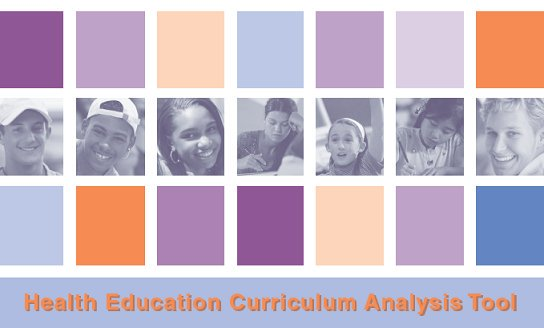 [Speaker Notes: Narrative: 
The Health Education Curriculum Analysis Tool contains guidance, tools, and resources for a school district to carry out a clear, complete, and consistent analysis of health education curricula (comprehensive or topic-specific).]
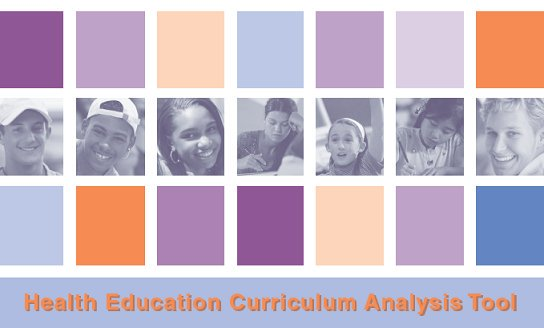 Gives analysis results that a school district can use to: 
improve an existing curriculum
select a commercially- packaged curriculum
develop or revise a locally-developed curriculum
[Speaker Notes: Narrative: 
And, the HECAT provides a school district with analysis results that can be used to improve existing curriculum, select a commercially- packaged curriculum, or to develop or revise a locally-developed curriculum.
The HECAT also . . . 
Lays out priorities for what is important for a school district to consider before selecting a commercially- packaged curriculum, or in developing or revising locally-developed curriculum.
Presents a process for analyzing these priorities.
Provides a rubric for scoring these analyses that can guide curriculum decisions and selection.

The HECAT serves as guidance tool as well as a curriculum analysis tool analysis tool.]
HECAT Guiding Principles
Uses science to improve practice
Addresses priority health risk behaviors and health concerns for youth
Encourages parent and community involvement in curriculum selection
Respects local authority for curriculum decisions
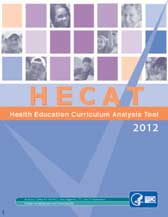 [Speaker Notes: Narrative: 
The HECAT was shaped by basic guiding principles, which help make it valuable and relevant.  
Educators and groups across the nation recognize that school health education is shaped by the health education curriculum, and believe that choosing or developing the best possible health education curriculum is a critical step in ensuring high quality health education.   
Curricula selection is a critical step in the delivery of effective health instruction.  Emphasize the following key points regarding the guiding principles of the HECAT.

The HECAT
Uses sound science and research in the practice of health education. It builds on rigorous analysis and synthesis of research, and the expertise of researchers and practitioners in health education. It incorporates the Characteristics of Effective Health Education Curriculum (based on evidence from research programs in education-based prevention and risk-reduction programs). 
Reflects the priority health concerns and issues affecting young people today.
Recognizes the need for and encourages parent and community involvement in the review and selection of curricula.
Respects local authority in setting health education priorities, determining health education content, and making curriculum selection decisions.  Local School Boards and key stakeholders from the school and community should approve the curriculum, and the local school board should conduct the review and make the final curriculum selection.]
Using the HECAT to Design an Effective Unit Plan: A  Fluid Process
5. Determine objectives for unit.
4. Determine skills and skill expectations aligned with HBOs.
3. Determine knowledge expectations aligned with HBOs.
6. Determine focus of each lesson.
7. Determine assessment strategies.
2. Determine HBOs.
1. Determine health topic, data, grade, time.
8. Write detailed outline for unit plan.
9. Write lesson plan for each day of unit.
Review and Revise
[Speaker Notes: Notes to Instructor:  
In summary, remind participants that designing a unit using the HECAT is a fluid and adaptable process.  
Although, the 8 steps are given in a sequence, a teacher may find that once the unit outline has been completed, there may not be sufficient time to teach all of the activities in the lessons, and/or address all of the knowledge and skill expectations linked to the healthy behavior outcomes of their students (youth).  If that is the case, the teacher will need to prioritize the most essential unit plan activities that fit the time available.
Narrative:
These steps can be depicted as a fluid process that allows for continued improvement.  
You may want to continually review each step during the unit planning process, to consider
the amount of time that can be allotted to teach the unit,
the practicality of addressing all knowledge and skill expectations that contribute to HBOs, and  
to revise unit plan and/or lesson plans as needed.]
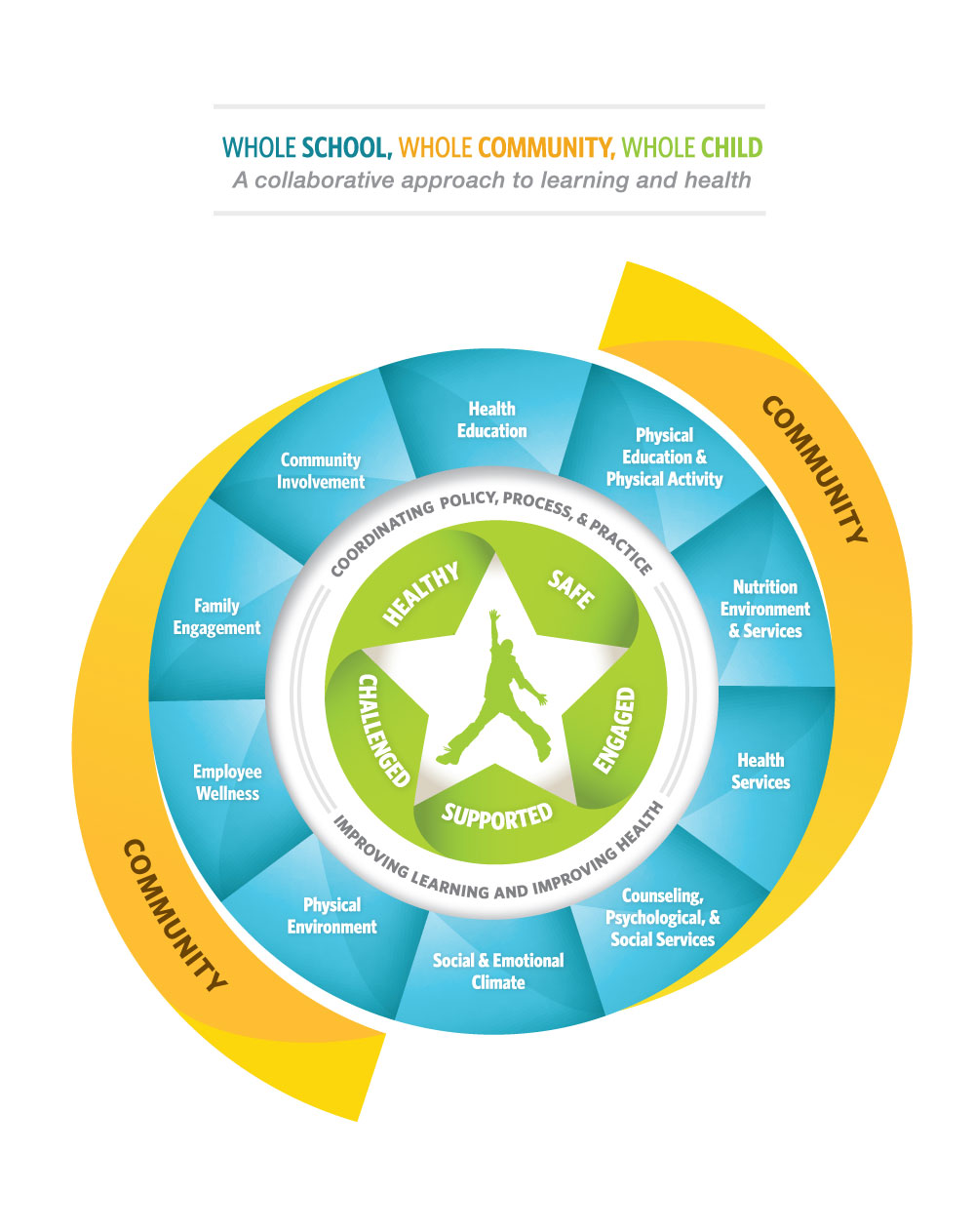